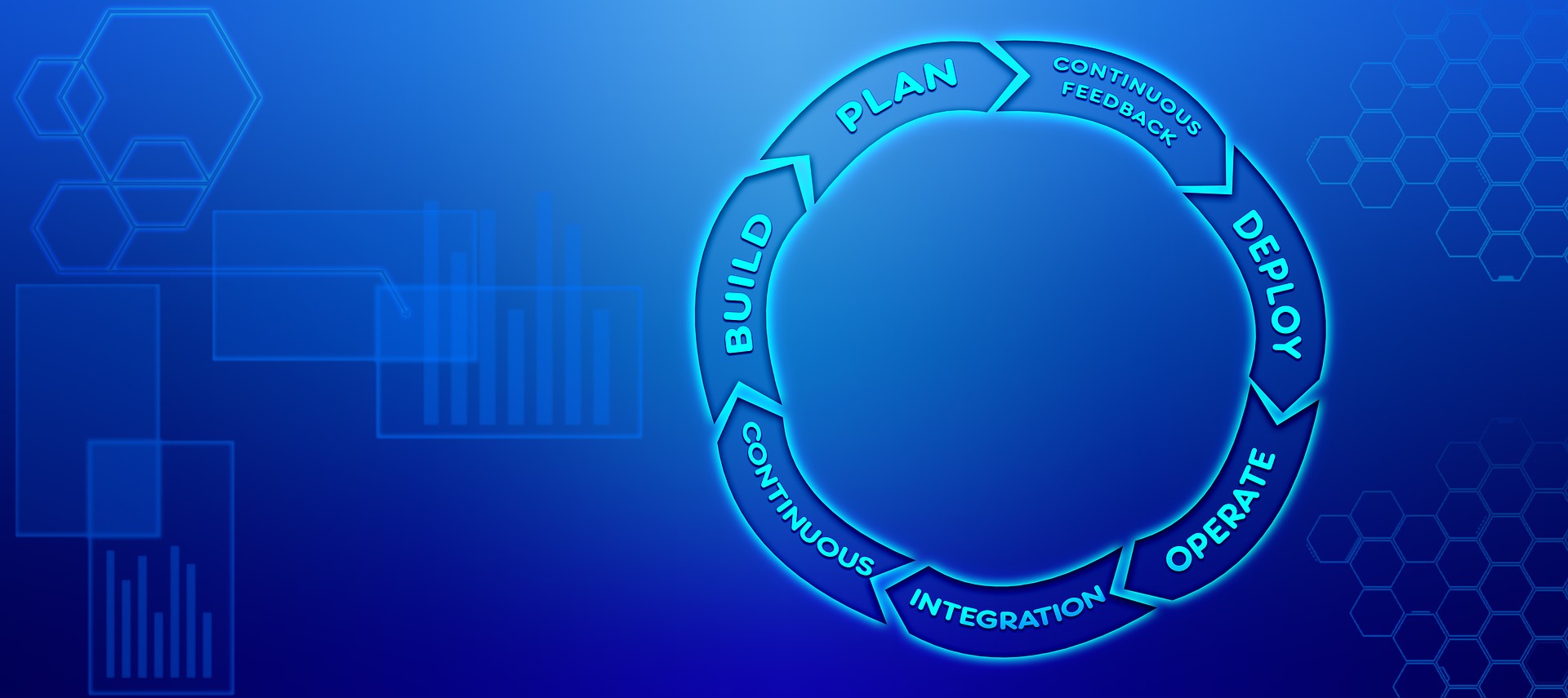 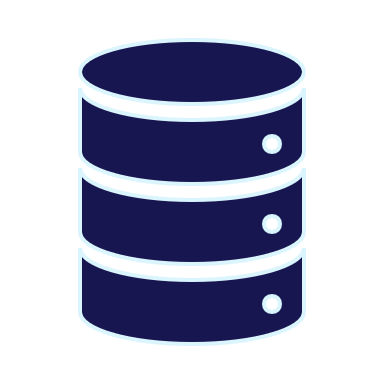 SSDT going multi-platform with SDK-style projects
By Eitan Blumin
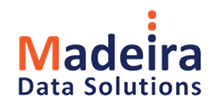 Background by Dirk Wouters / Pixabay
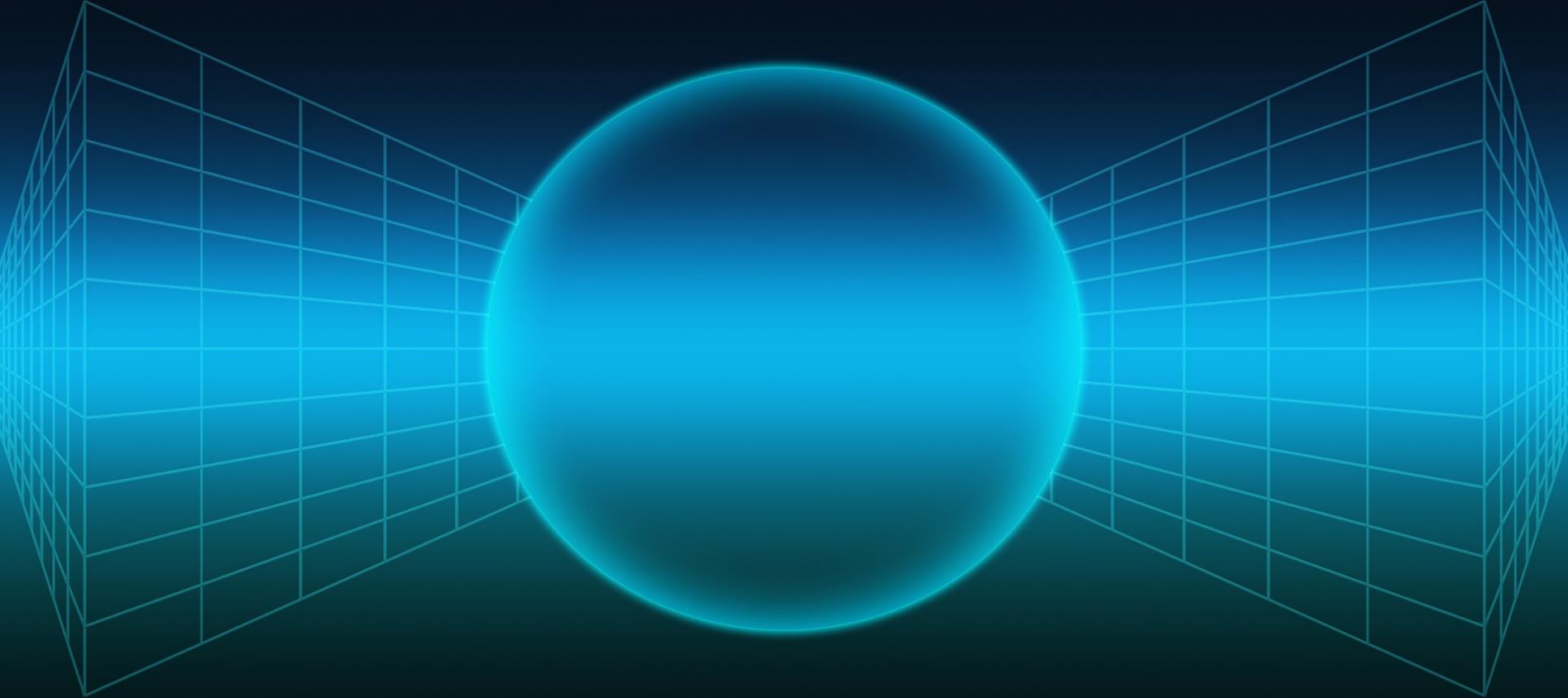 Copyright © 2024 Madeira Ltd
All Rights Reserved
Full rights, including copyrights, belong exclusively to Madeira Ltd
No use of the materials, in any form, is allowed,
unless receiving a prior written permission from Madeira Ltd
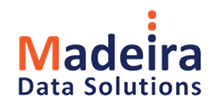 Background by Dirk Wouters / Pixabay
About Me…
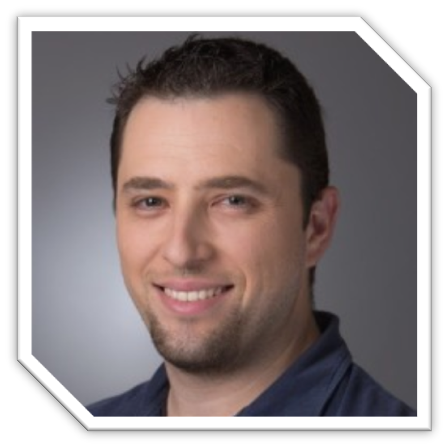 Name:	Eitan Blumin
Email:	eitan@madeiradata.com 
Blog:	eitanblumin.com 
Podcast:	sqlserverradio.com | .co.il
Bluesky:	eitanblumin.bsky.social
LinkedIn:	linkedin.com/in/eitanblumin
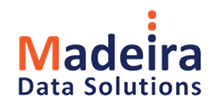 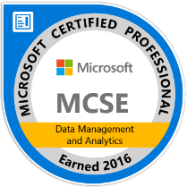 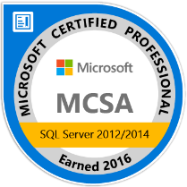 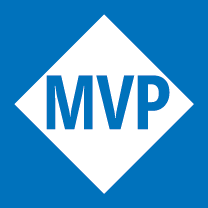 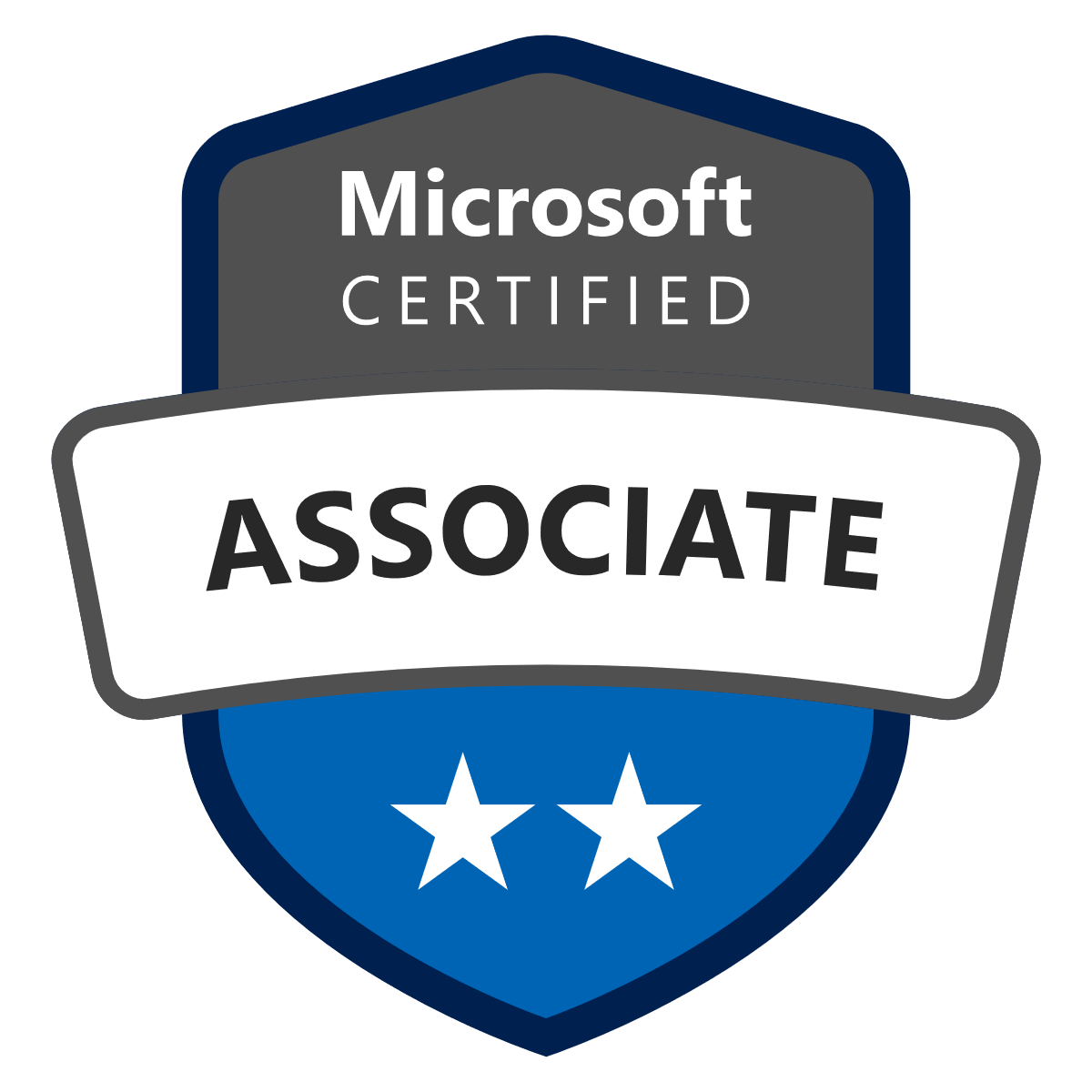 MadeiraData.com
[Speaker Notes: Q: How to reach me?
Q: Where to find more resources? (blog)]
SQL Server Data Tools (SSDT)Going Multi-Platform with SDK-style projects
What is this about?
Who is it for?
[Speaker Notes: Refer to series:
https://www.eitanblumin.com/cicd

Refer to existing familiarity with SSDT, multi-platform, and CICD requirements]
Agenda
What is SSDT (classic)?
What is SSDT (SDK-style)?
Installing SSDT SDK-style
Features Showcase
Tools Comparison
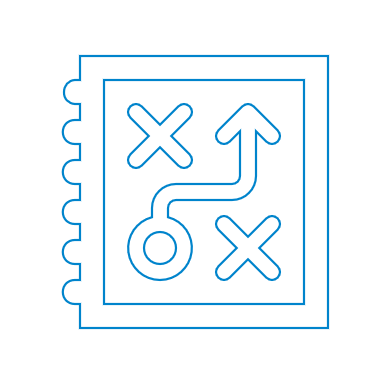 [Speaker Notes: Q: What questions will we answer in this presentation?]
What is SSDT? (Recap)
Available for Free from Microsoft
Set of tools and project types for Microsoft Visual Studio, VS Code, and Azure Data Studio.
SQL Database Project
BI Project Types (SSRS, SSIS, SSAS)
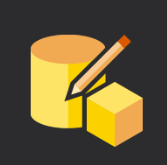 https://docs.microsoft.com/sql/ssdt/
[Speaker Notes: Q: What is SSDT?
Q: How is SSDT used? (VS)
Q: What is contained within SSDT?]
SSDT (classic) Features: Recap
Creating Database Project using Import
Database Reference (user / system DB, same-DB / cross-DB / cross-server)
SQL CLR Development (same project)
SQL Server Object Explorer, SQL Query Editor
Refactor Tool
Rename
Move to Schema
Fully-Qualify Names
Expand Wildcards (*)
Unit Tests
Schema and Data Compare
Publish Profiles and SQLCMD variables
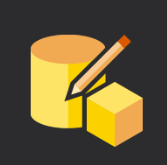 https://learn.microsoft.com/sql/ssdt/project-oriented-offline-database-development
[Speaker Notes: Q: What have we covered?
Q: What else is there? (CLR, BI Projects)]
What is SSDT (classic)
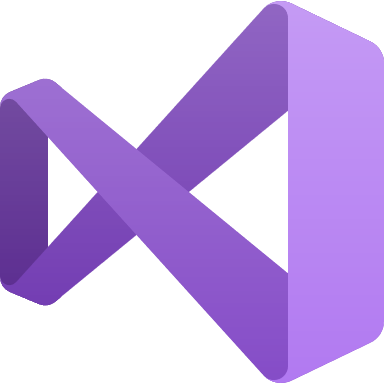 Microsoft Visual Studio (Windows-only)
.NET Framework backbone (Windows-only)
MSBuild.exe (Windows-only)
.sqlproj explicitly specifying files to include in project
Deployment of .dacpac using SqlPackage.exe / DacServices
What is SSDT (SDK-style)
VS Code and Azure Data Studio (multi-platform)
.NET Core backbone (multi-platform)
dotnet build (multi-platform)
.sqlproj implicitly including files in project via “globbing”
Deployment of .dacpac using SqlPackage.exe
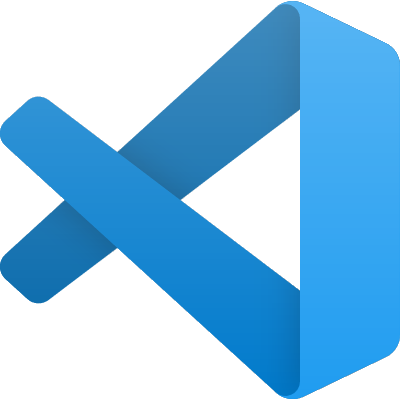 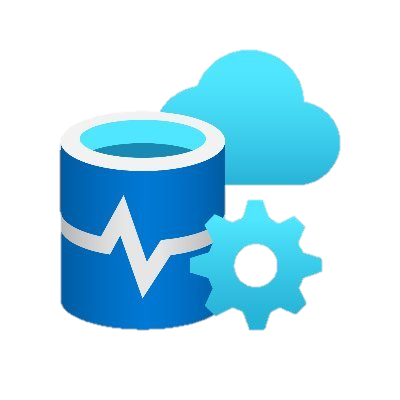 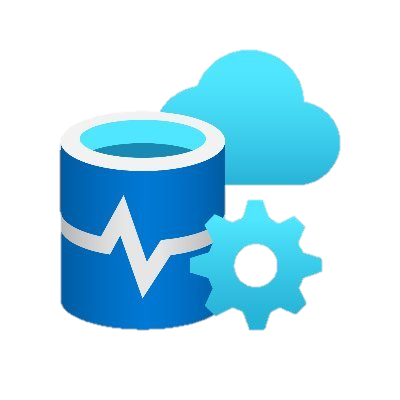 Installing VS Code extensions
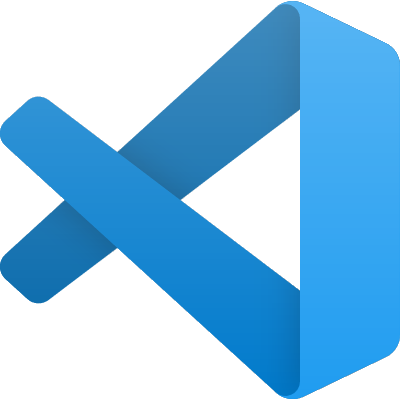 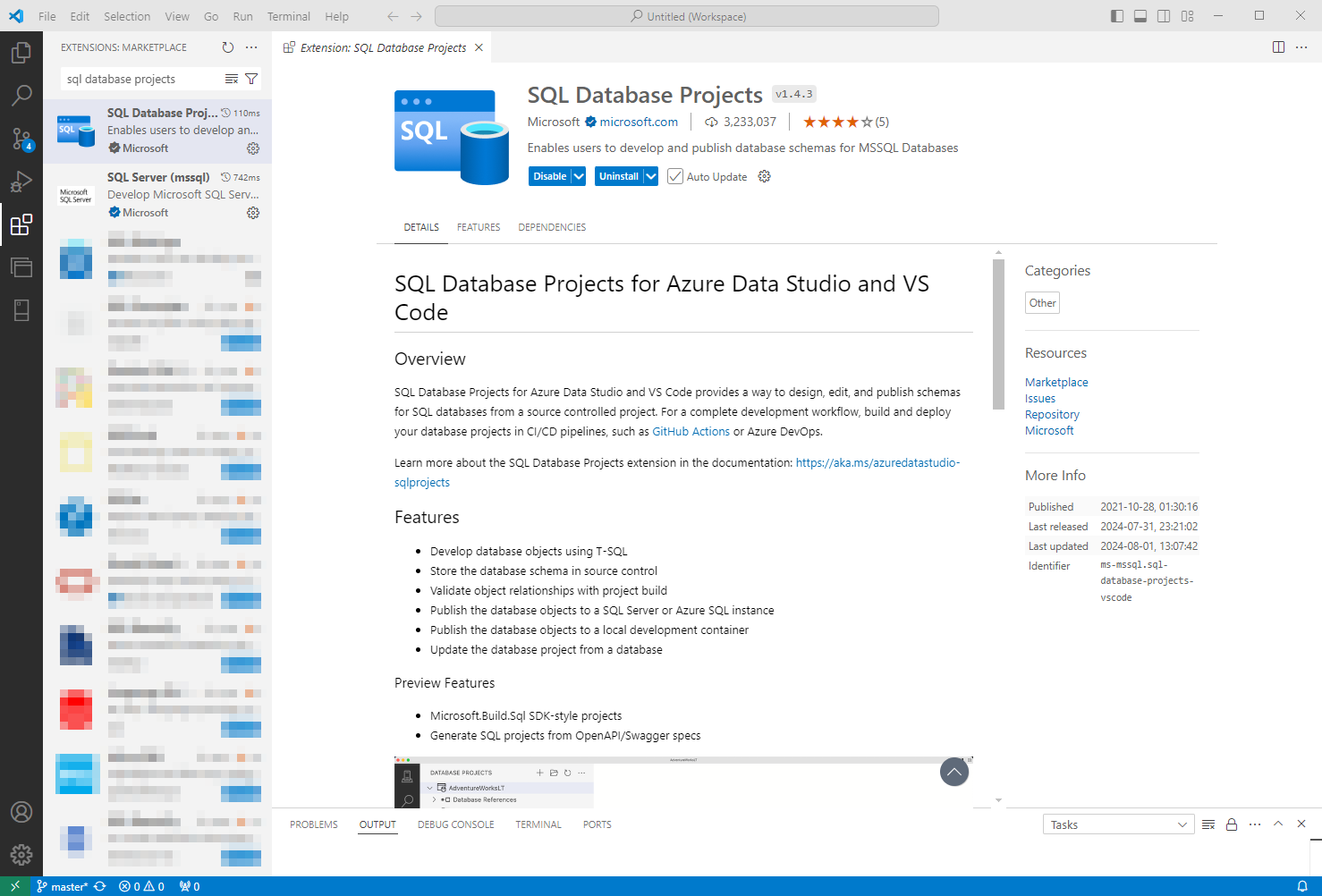 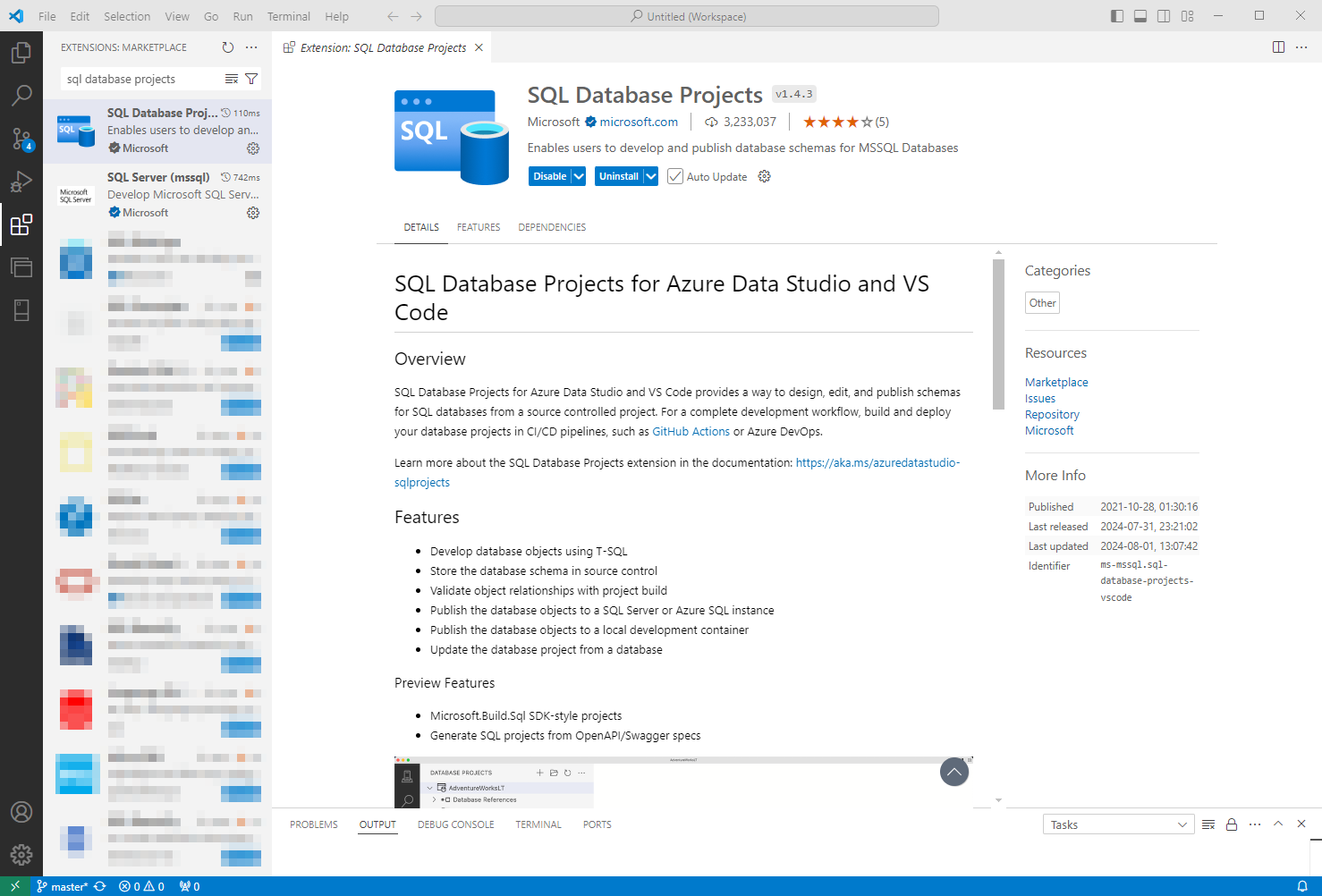 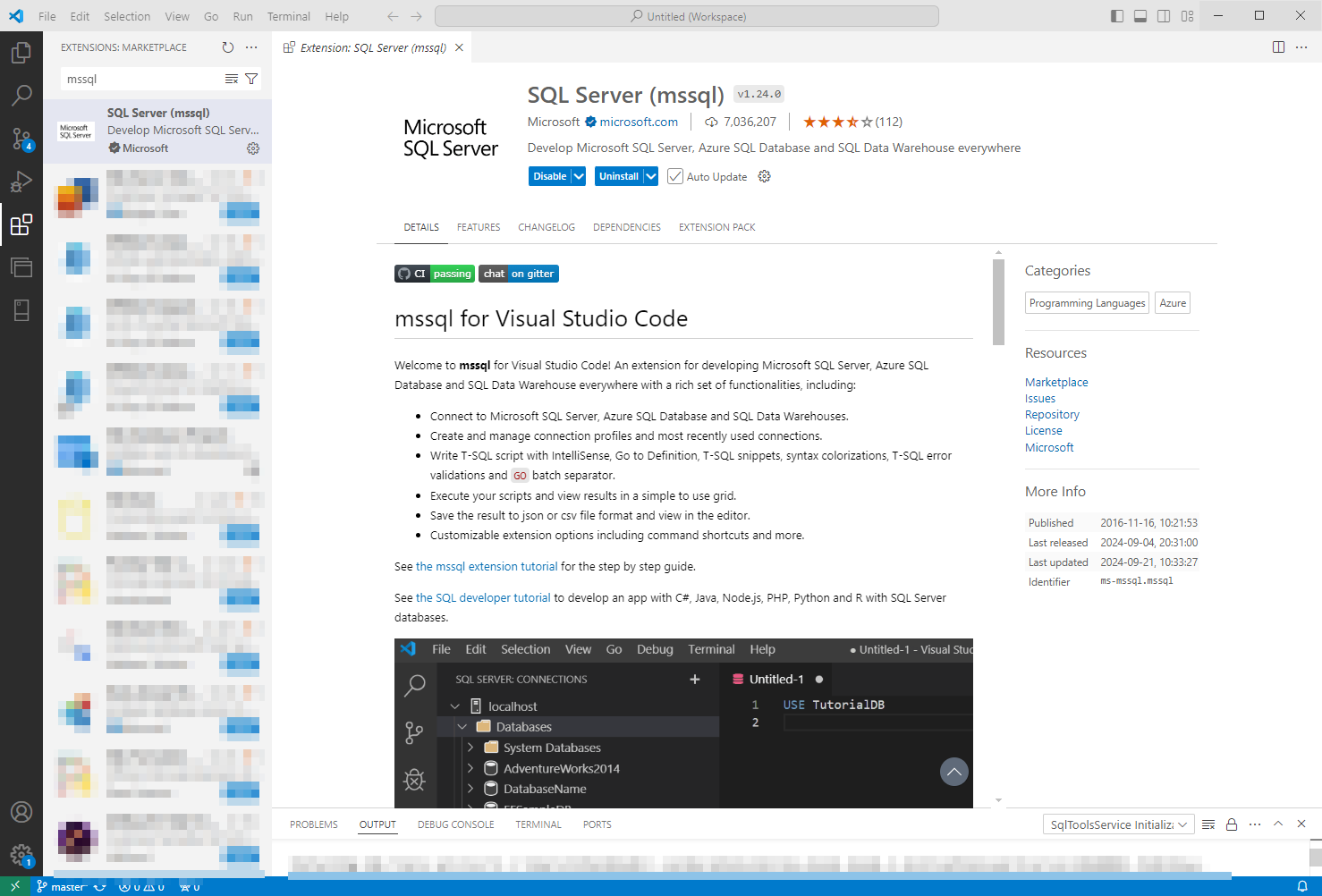 https://marketplace.visualstudio.com/items?itemName=ms-mssql.sql-database-projects-vscode
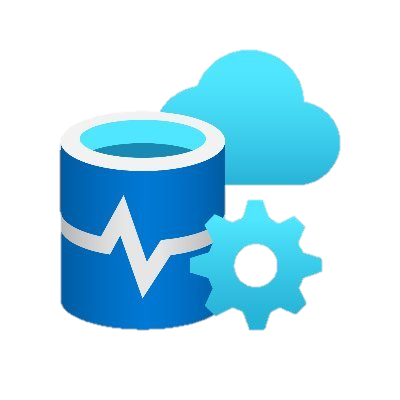 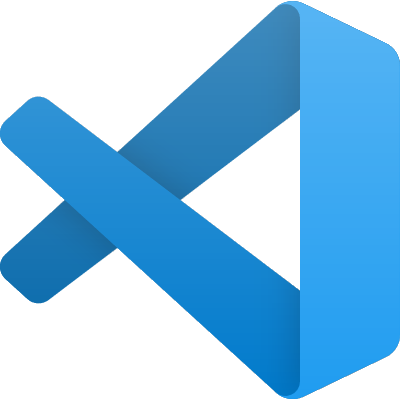 Azure Data Studio extensions
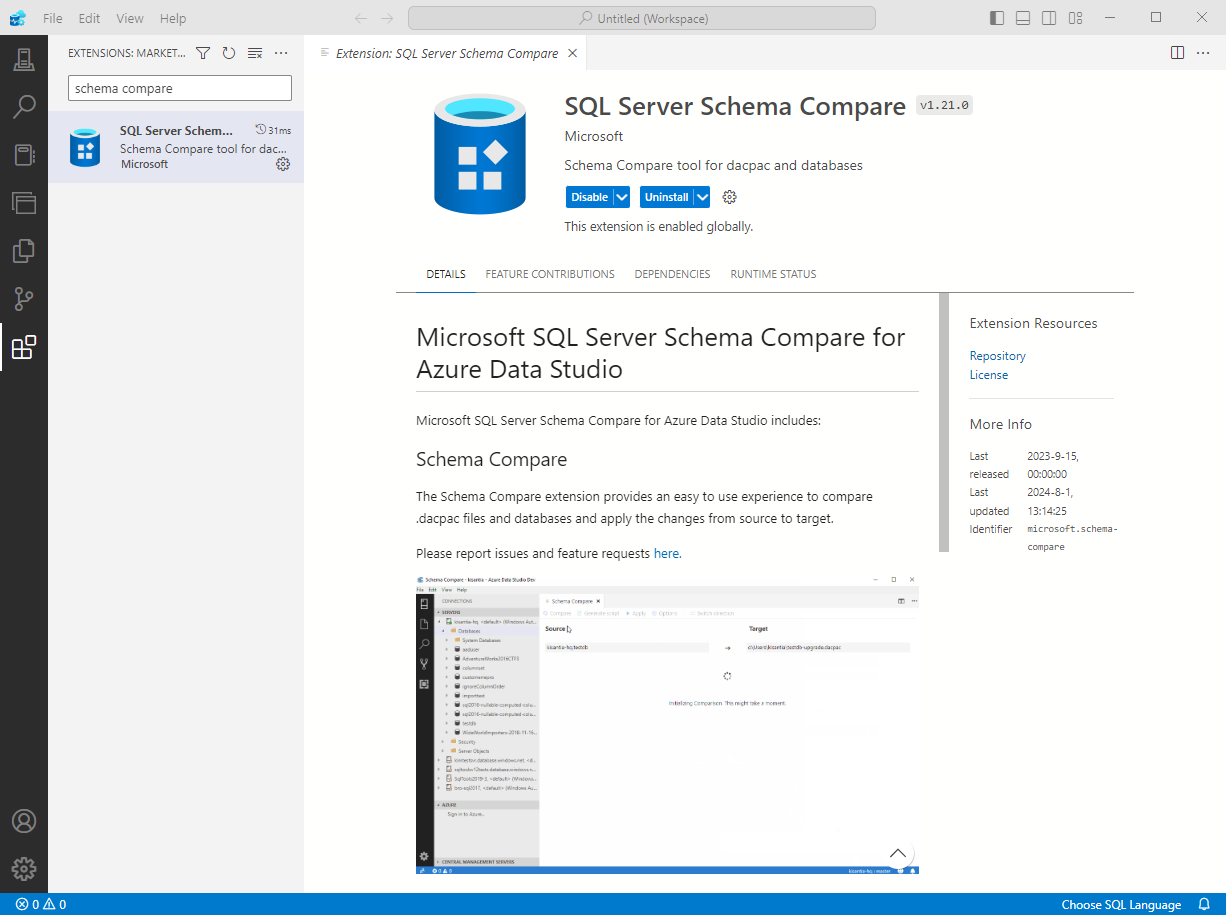 DEPRECATED
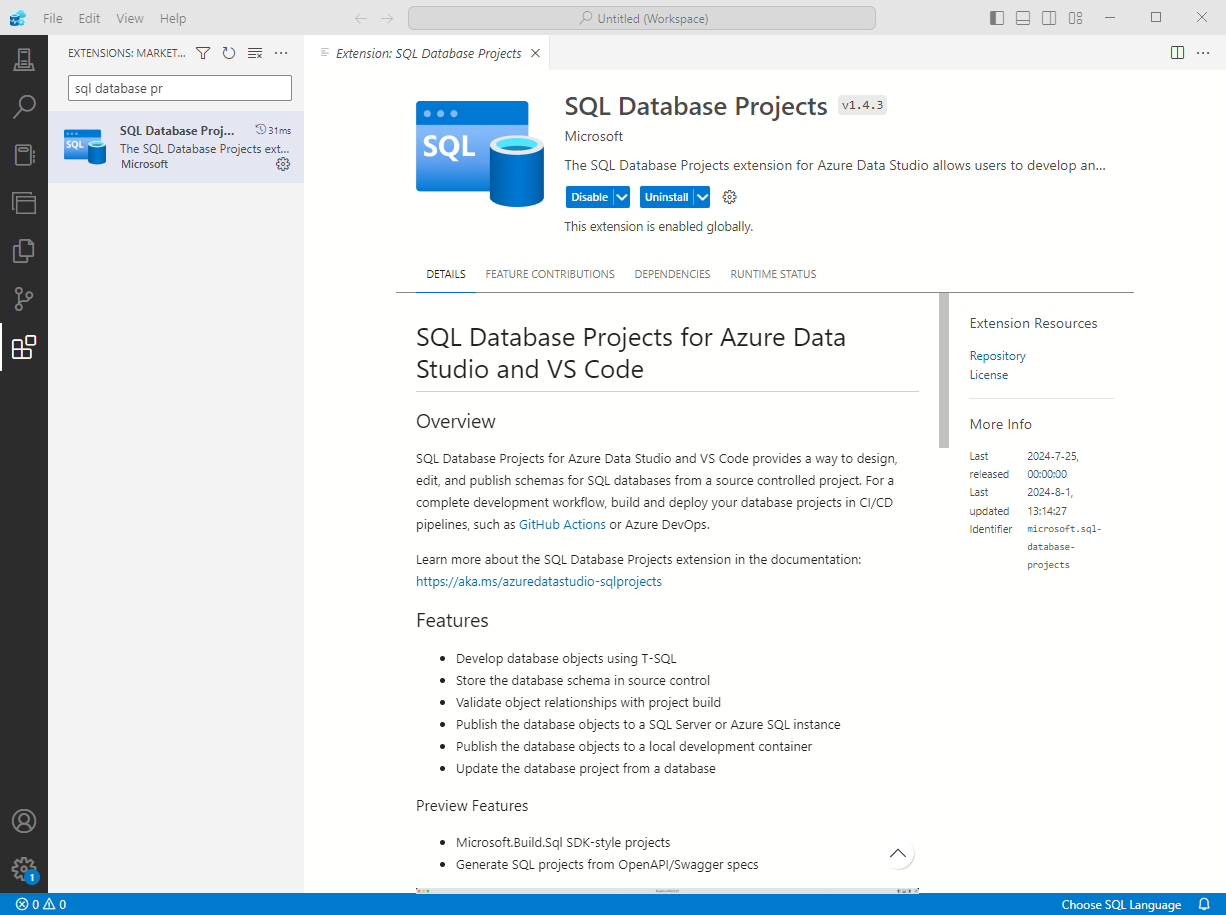 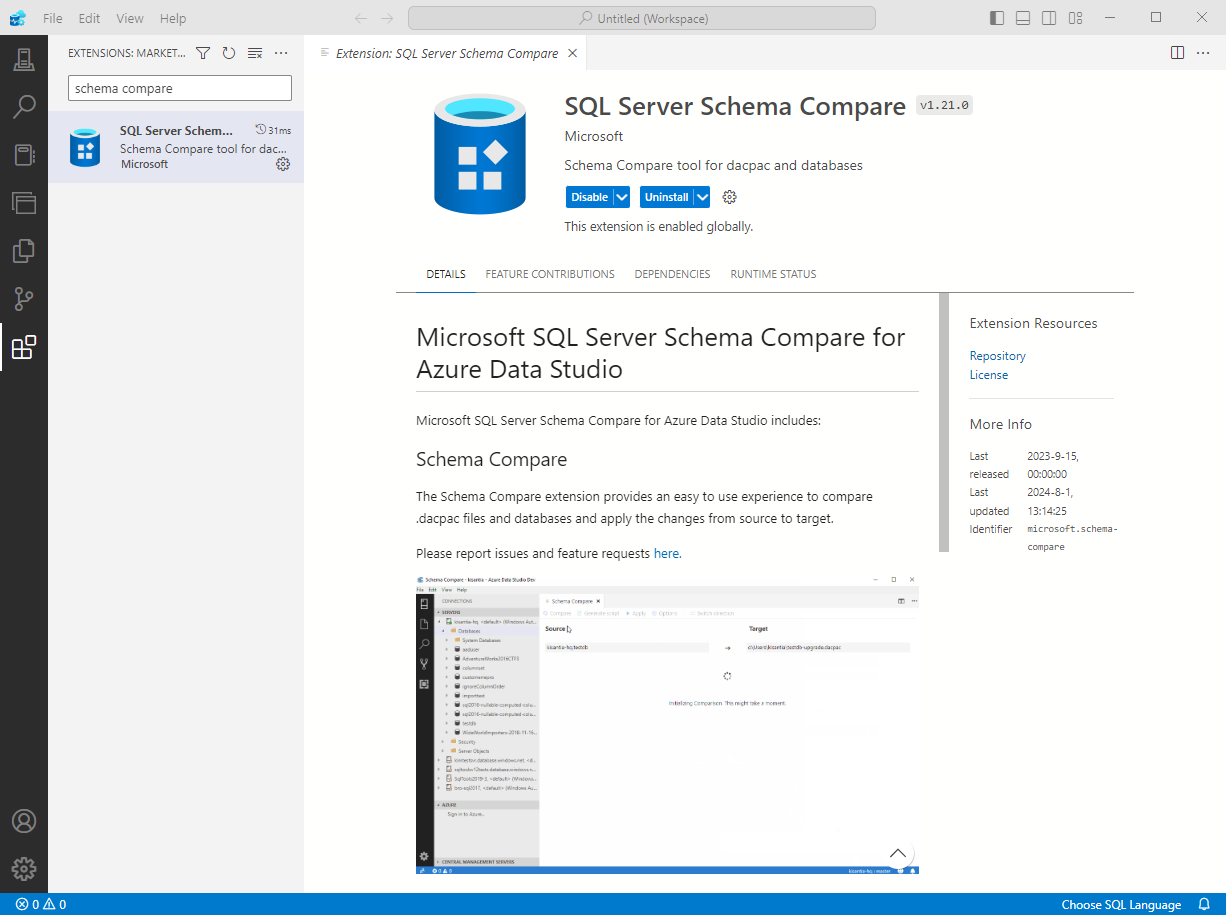 learn.microsoft.com/sql/azure-data-studio/extensions/sql-database-project-extension
[Speaker Notes: https://devblogs.microsoft.com/azure-sql/azure-data-studio-retirement/]
Create Database Project
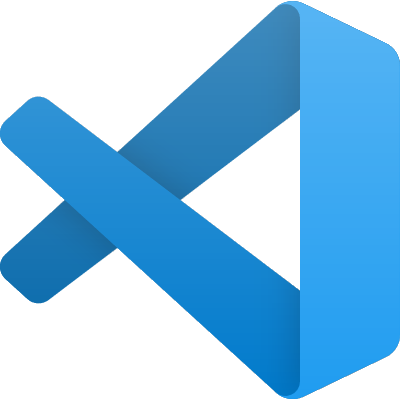 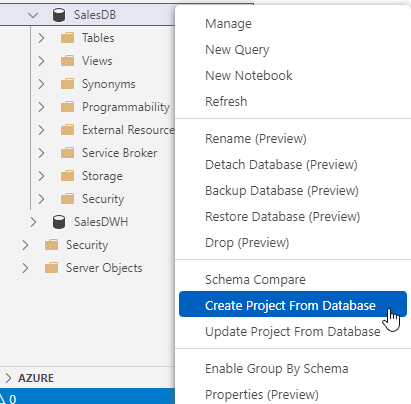 DEPRECATED
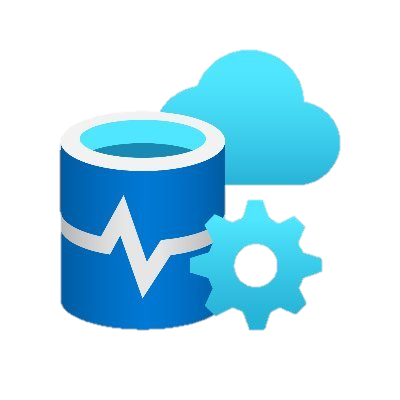 [Speaker Notes: Q: How to create your first SSDT project?
Q: What are possible sources for database import?

(this is a replacement slide for a live demo)]
Create Database Project
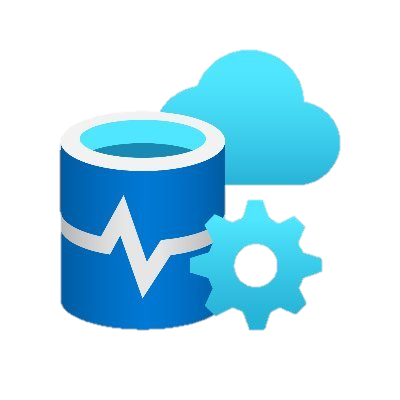 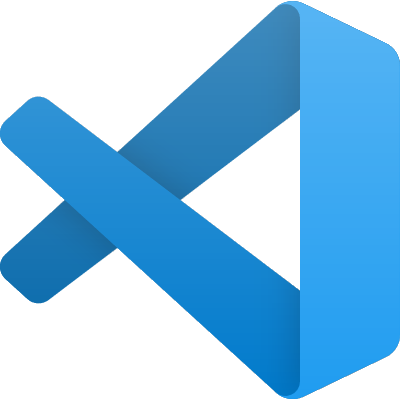 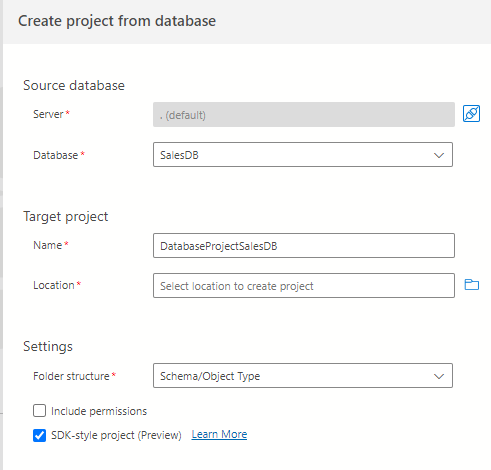 DEPRECATED
[Speaker Notes: Q: How to create your first SSDT project?
Q: What are possible sources for database import?

(this is a replacement slide for a live demo)]
Database Reference
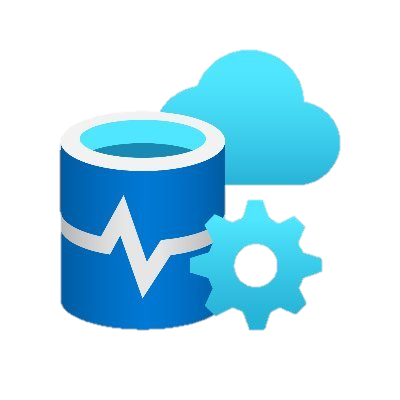 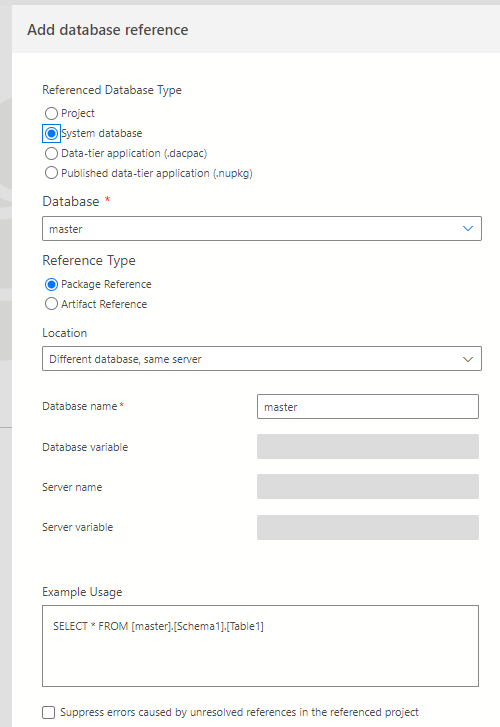 DB Sources:Project, SystemDB (Package / Artifact), dacpac, Nuget
DB Locations
SQLCMD Variables
Error Suppression
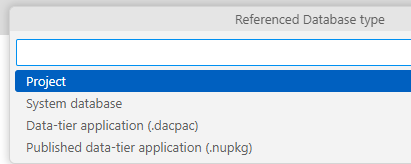 DEPRECATED
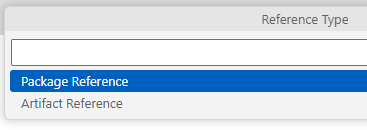 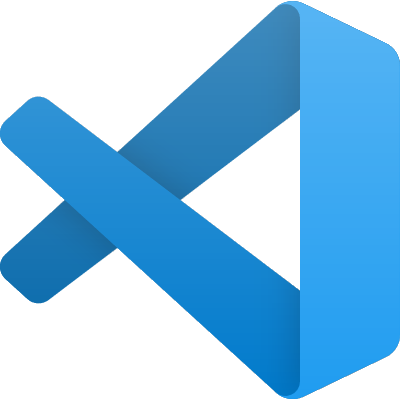 [Speaker Notes: Q: What are possible database reference sources? (projects, system database, dacpac, nuget package)
Q: What are possible database locations? (same database same server, different database same server, different database different server)
Q: What’s the difference between Package Reference and Artifact Reference?
Q: How are SQLCMD Variables utilized in database references?
Q: Why suppress or not to suppress unresolved reference errors?

(this is a replacement slide for a live demo)]
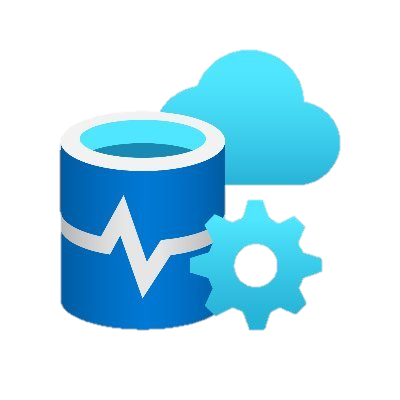 Schema Compare
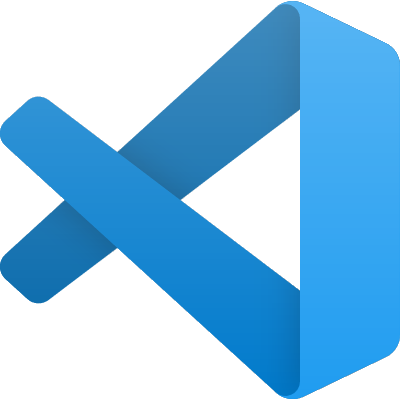 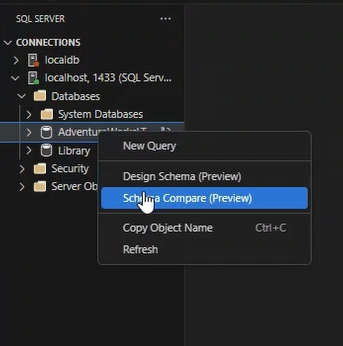 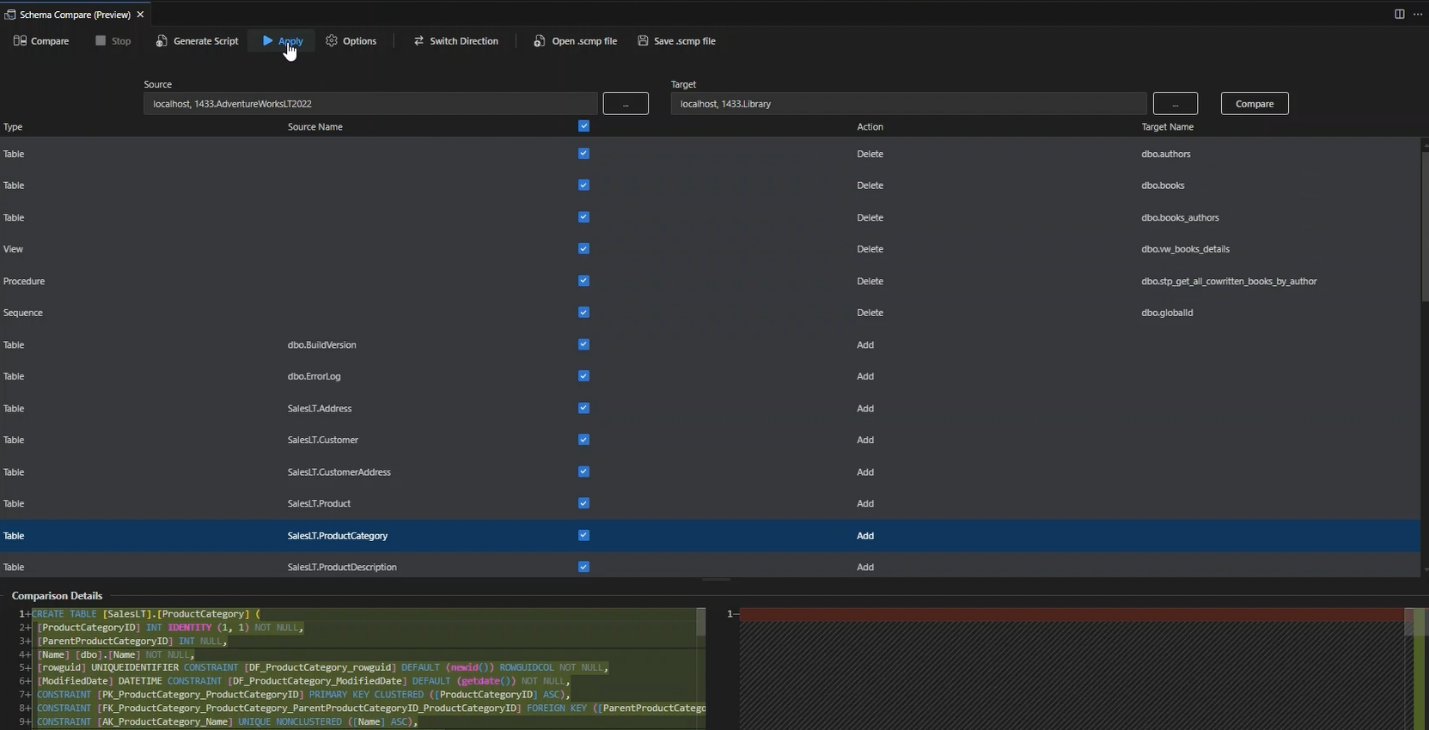 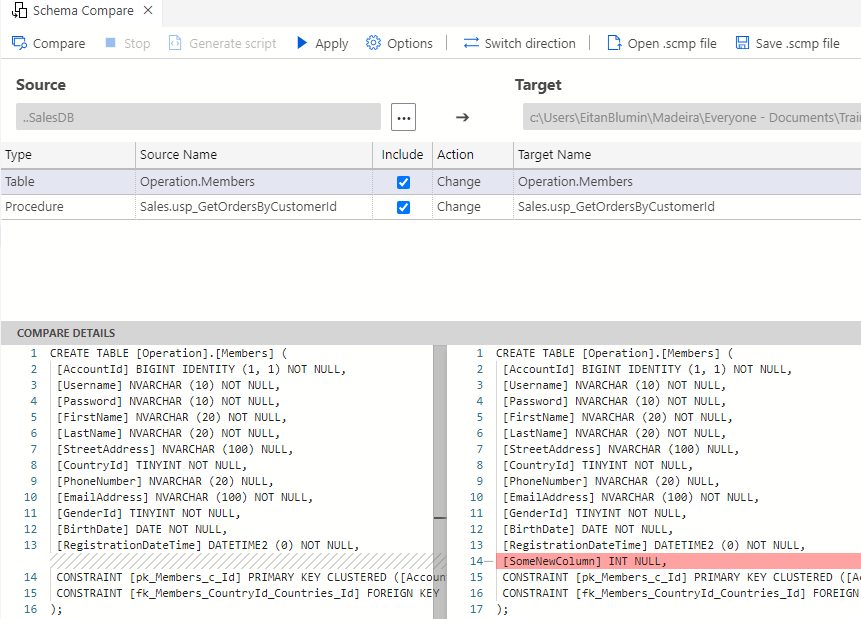 DEPRECATED
[Speaker Notes: In preview in VS Code
https://devblogs.microsoft.com/azure-sql/vscode-mssql-schema-compare/

Q: How to perform Schema Compare in SSDT?
Q: What kind of options and settings can we control?
Q: What kind of sources and targets can we use for comparison? (project, database, dacpac)

(this is a replacement slide for a live demo)]
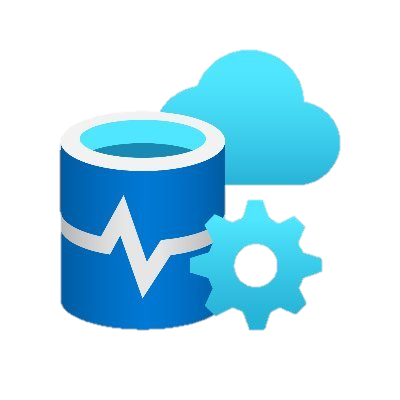 Publish Database
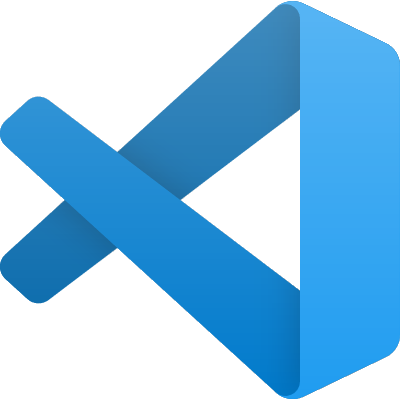 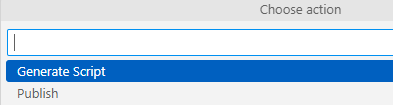 DEPRECATED
Publish | Generate Script
Publish Profiles
Publish to local dev container*
[Speaker Notes: Q: How to publish a database?
Q: What kind of options and settings can we use?
Q: What are Publish Profiles?
Q: What does it mean to register as a Data-tier Application?

(this is a replacement slide for a live demo)]
Publish Database to local dev container
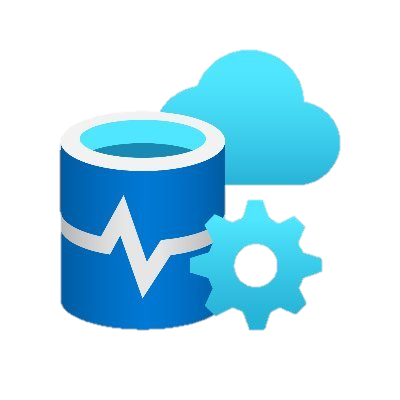 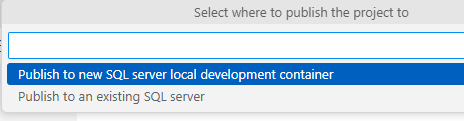 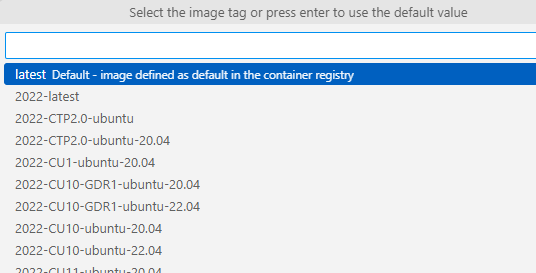 DEPRECATED
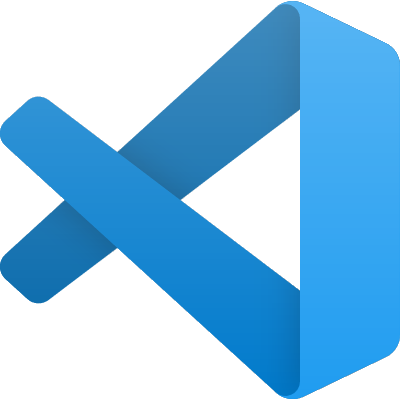 *Requires Docker installed
[Speaker Notes: Requires Docker installed]
SSDT Features: ADS/VS Code Parity
Creating Database Project using Import
Database Reference (user / systemDB / Nuget, same-DB / cross-DB / cross-server)
SQL CLR Development (same project)
SQL Server Object Explorer, SQL Query Editor
Refactor Tool
Rename
Move to Schema
Fully-Qualify Names
Expand Wildcards (*)
Unit Tests
Schema and Data Compare (Schema only)
Publish Profiles and SQLCMD variables
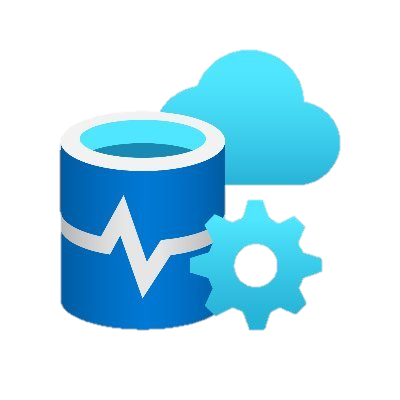 DEPRECATED
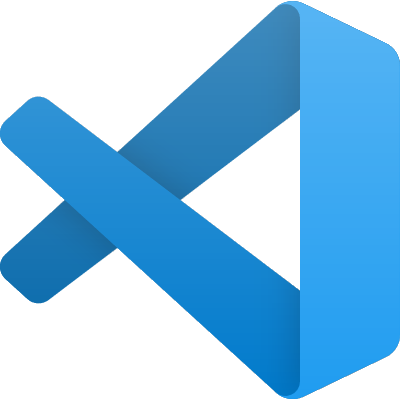 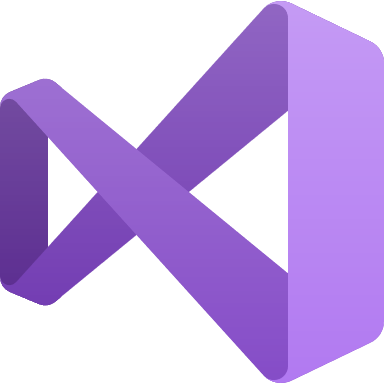 [Speaker Notes: Q: What have we covered?
Q: What else is there? (CLR, BI Projects)]
SSDT Feature Support Differences
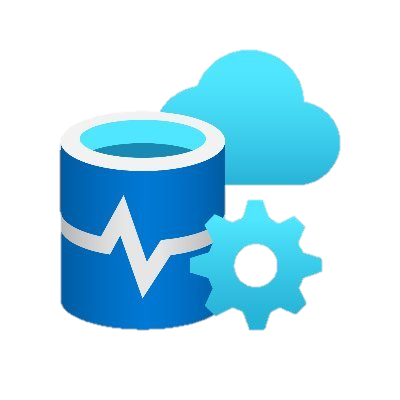 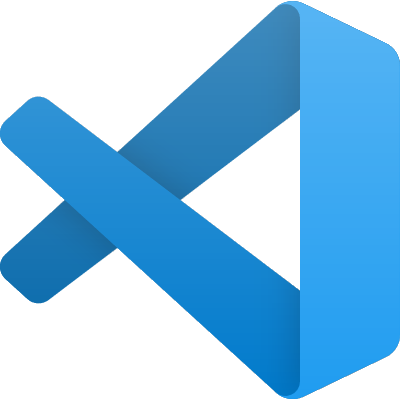 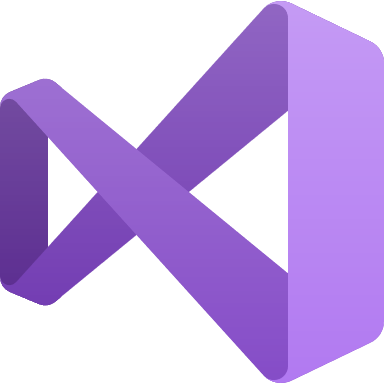 DEPRECATED
Classic SSDT? Or SDK-Style?
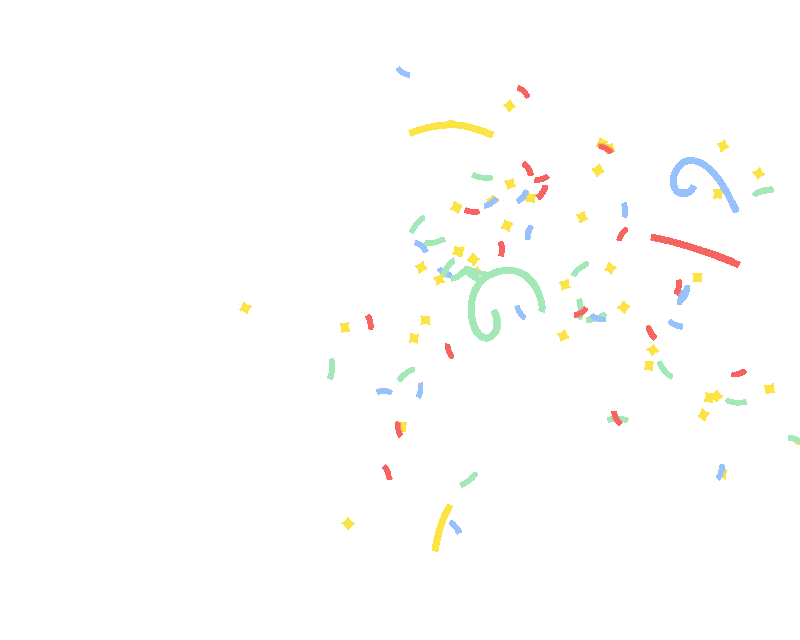 Why not both?
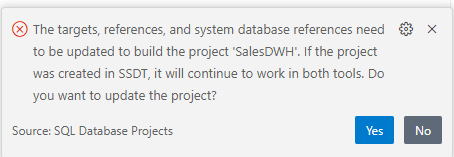 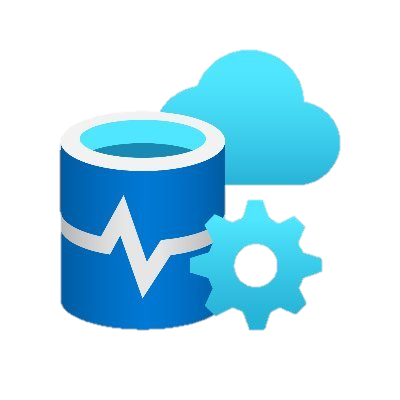 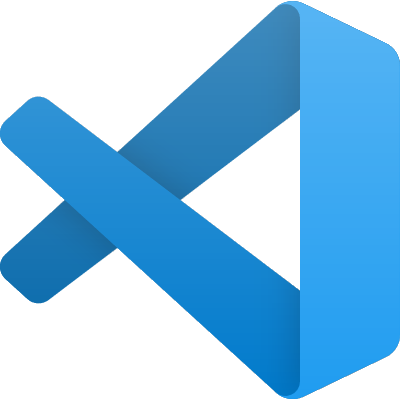 Create in Visual Studio(SSDT classic)
Open and Update in ADS/VSCode
🎉 Supports both MSBUILD and DOTNET BUILD 🎉
(not all features, though)
(Refactor tool works!)
[Speaker Notes: The project will be possible to open in both tool types and support both build types, but feature parity is still incomplete
(namely CLR and unit tests)]
THERE IS ANOTHER
What does the FUTURE hold?
Visual Studio 2022 starting with version 17.12-preview-2 with SDK-style SQL projects based on Microsoft.Build.Sql 0.2.0-preview
NOT compatible to be installed in VS alongside SSDT side-by-side
.sqlprojx extension

Very bare-bones, barely functional
Not supported in ADS/VSCode



*as of 2024
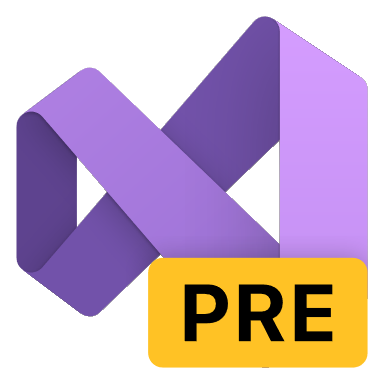 Additional Resources
Microsoft.Build.Sql: the next frontier of SQL projects
What are SQL database projects?
Preview release of SDK-style SQL projects in Visual Studio 2022
Azure Data Studio Retirement - Azure SQL Devs’ Corner
[Speaker Notes: https://techcommunity.microsoft.com/t5/azure-sql-blog/microsoft-build-sql-the-next-frontier-of-sql-projects/ba-p/3290628

https://learn.microsoft.com/en-us/sql/tools/sql-database-projects/sql-database-projects?view=sql-server-ver16

https://techcommunity.microsoft.com/t5/azure-sql-blog/preview-release-of-sdk-style-sql-projects-in-visual-studio-2022/ba-p/4240616

https://devblogs.microsoft.com/azure-sql/azure-data-studio-retirement/]
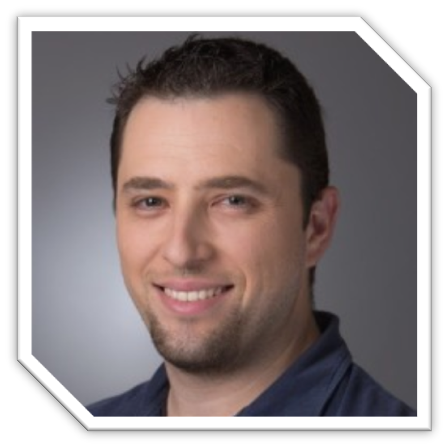 Thank you! (Time for questions)
Name:	Eitan Blumin
Email:	eitan@madeiradata.com 
Blog:	eitanblumin.com 
Podcast:	sqlserverradio.com | .co.il
Bluesky:	eitanblumin.bsky.social
LinkedIn:	linkedin.com/in/eitanblumin 
GitHub:	github.com/MadeiraData
madeiradata.com
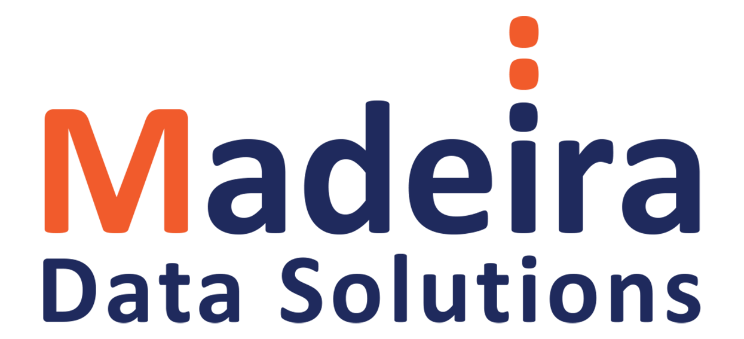 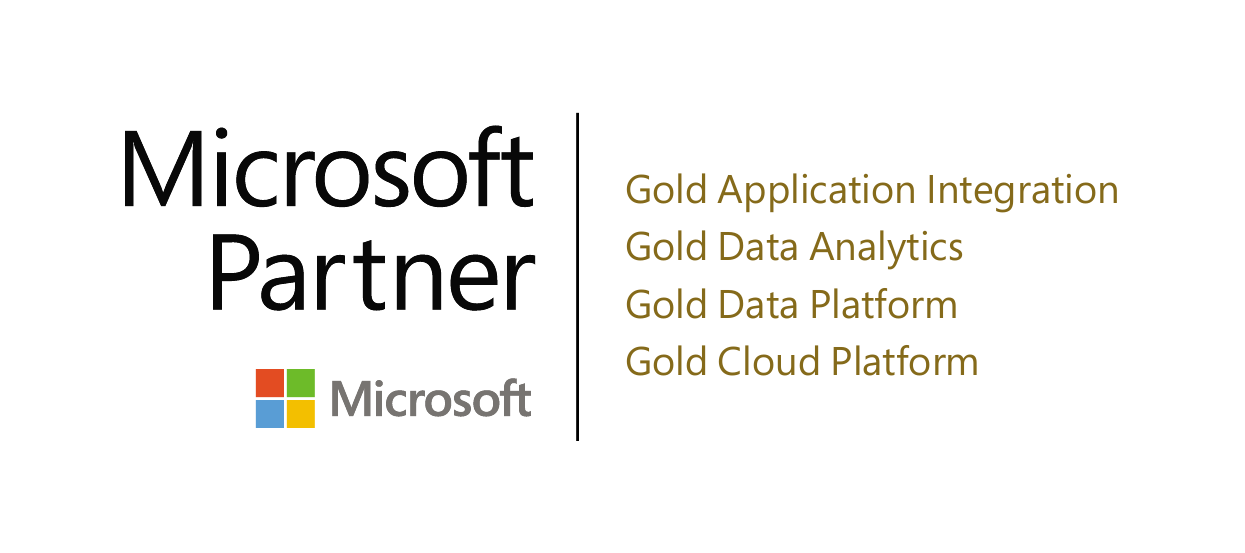